～IoT・AIを活用した画期的な製品開発につながる！～
技術者向けIoT/AI研修（機械学習中心）
機械学習等の活用によって画期的な製品を開発したい製品開発担当者等のための研修を開催します！
受講対象者
・ IoT・AIを効果的に活用した新製品を開発したい
・ 現在のIoT・AIを活用した自社製品の改良のヒントが欲しい
・ 他社のIoT・AIを活用した製品開発の手法、事例に触れてみたい
に関心がある県内企業の製品開発担当者など３０名程度（先着）
＜備考＞受講に際しては、一定のプログラミン知識を有する必要があるなど、
　　　　　　事前課題で学習してから臨んでいただく予定です
場所
受講料
TKPガーデンシティPREMIUM金沢駅西口３B会議室
（金沢市広岡二丁目 13 番 33 号 JR 金沢駅西第三 NK ビル）
5,000円/名
講義日時・講師・講義内容
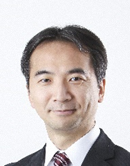 「スマートエスイーIoT/AI石川スクール」運営コンソーシアム
申込締切：１０月２９日（木）
～IoT・AIを活用した画期的な製品開発につながる！～

技術者向けIoT・AI研修（機械学習中心）
【 参 加 申 込 書 】
※会場の都合のため１社２名様限りでお願いいたします。
【個人情報の取り扱いについて】
セミナーご応募の際にお伺いする個人情報は、石川県で実施する事業で使用します（参加者名簿の作成、セミナー開催に関する連絡及び情報提供等）。
また、お客様の同意がある場合及び法令等に基づく要請があった場合を除き、当該個人情報の第三者への提供または開示をいたしません。
ご提供いただいた個人情報を正確に処理するように努めます。
【 会 場 周 辺 】
【 申込み及び問合せ先】
申込書に所定事項をご記入の上、
ＦＡＸまたは電子メールにてお申込み下さい。
ＴＫＰガーデンシティPREMIUM金沢駅西口
石川県商工労働部産業政策課
　機械・繊維・食品産業グループ
　　　　　　枝久保、井田、高山、中川
　　ＴＥＬ（０７６）２２５－１５０７
　　　　　〒920-8580　金沢市鞍月1-1　　　

ＦＡＸ  （０７６）２２５－１５１４
Mail：syoukou@pref.ishikawa.lg.jp
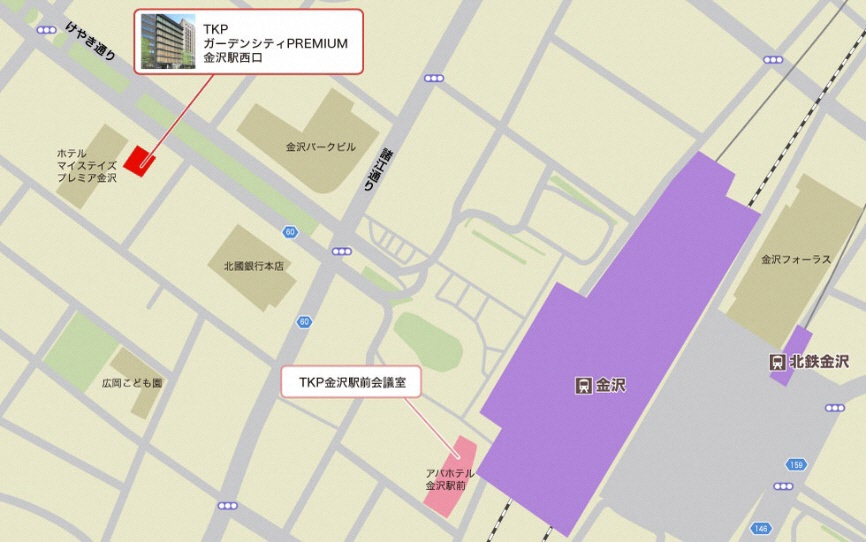 金沢フォーラス
北國銀行本店
金沢駅
お車でお越しの際は、駐車料の会社様ご負担をお願いします。会場近辺の駐車場や料金については、ご確認をお願いします。